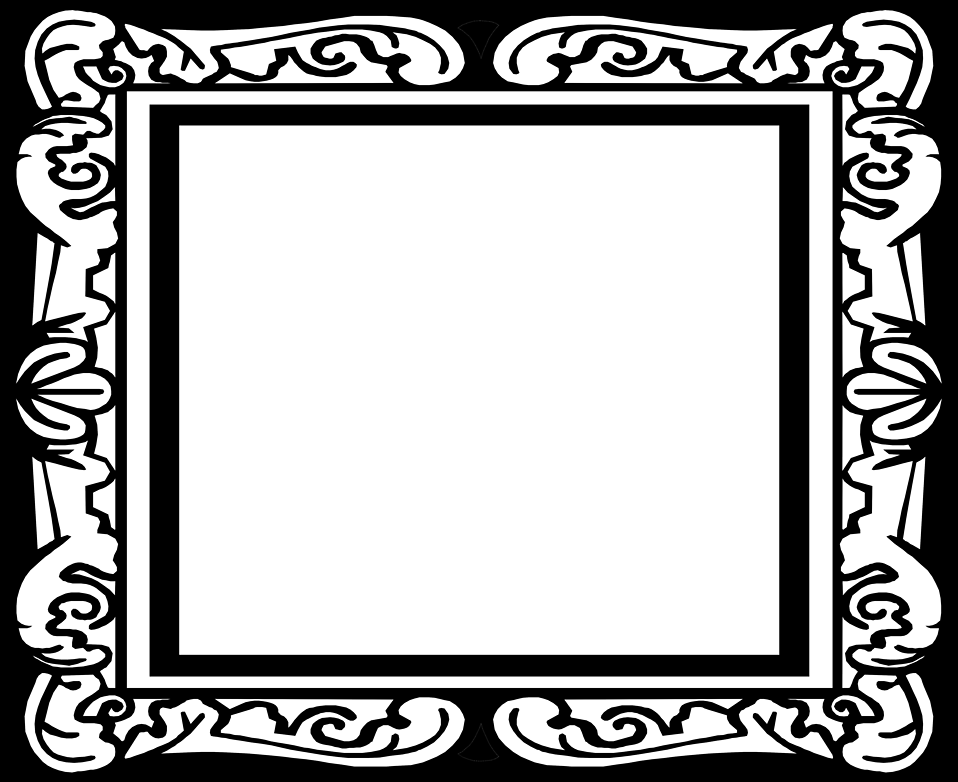 Universe
The Bigger Picture:

Links to awareness of the human curiosity about where we came from and our place in Space. Opportunities to bring in the everyday innovations linked to space travel.
Career links. Space Communicators; astrophysicist, engineers, ESA, NASA
In this unit pupils will learn that the solar system can be modelled as planets rotating on tilted axes while orbiting the Sun, moons orbiting planets and sunlight spreading out and being reflected. This explains day and year length, seasons and the visibility of objects from Earth. Our solar system is a tiny part of a galaxy, one of many billions in the Universe. Light takes minutes to reach Earth from the Sun, four years from our nearest star and billions of years from other galaxies.
Prior knowledge  KS2 NC Year 5 
describe the movement of the Earth and other planets relative to the sun in the solar system
describe the movement of the moon relative to the Earth
describe the sun, Earth and moon as approximately spherical bodies
use the idea of the Earth’s rotation to explain day and night and the apparent movement of the sun across the sky
.
Year 9 Universe: Assessment Plan
MAPs – Pupils will complete the following WOW zone tasks (guidance and mark schemes can be found within the lesson resources):

Quiz

Summative assessment – The knowledge from this unit will be tested as part of a 1 hour P2S exam which will combine the Biology, Chemistry and Physics curriculum covered so far.